Λέιζερ
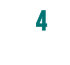 Εφαρμογές : Απεικόνιση
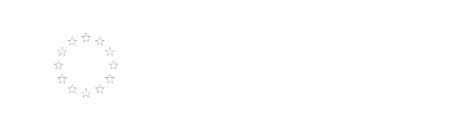 1
Απεικόνιση
Οι προβολείς λέιζερ που περιέχουν πηγές RGB μπορούν να χρησιμοποιηθούν για κινηματογράφους, βίντεο στο σπίτι, προσομοιωτές πτήσης κλπ.
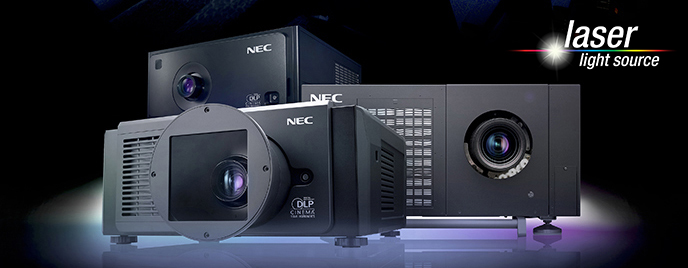 2
Προβολή με λέιζερ
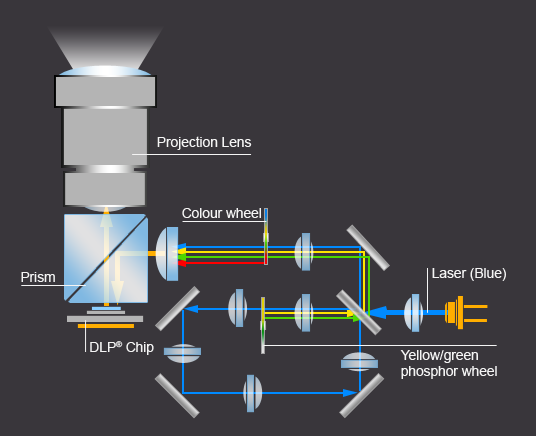 3
Οθόνες Προβολής Λέιζερ
Είναι συχνά ανώτερες από άλλες οθόνες όσο αφορά τις δυνατές διαστάσεις, την ανάλυση και τον κορεσμό χρωμάτων.Ωστόσο...
4
Οθόνες Προβολής Λέιζερ
... η περαιτέρω μείωση του κόστους παραγωγής είναι απαραίτητη για τη βαθιά διείσδυση στην αγορά.
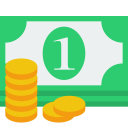 5